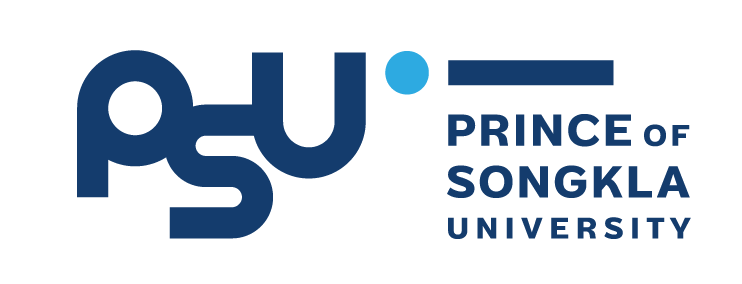 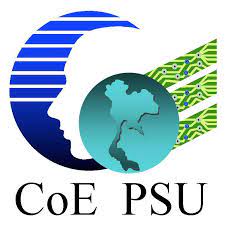 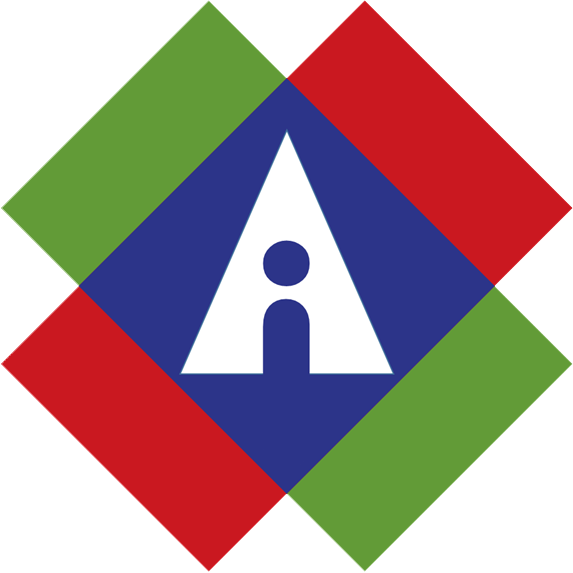 Time-Driven Cost Estimation Learning Model
Theethawat Savastham  & Nikom Suvonvorn
Dept. of Computer Engineering, Prince of Songkla University, Thailand
theethawat.s@outlook.co.th nikom.s@psu.ac.th
The 16th Internation Conference On Genetic and Evolutionary Computing (ICGEC-2024)
Miyazaki, Japan: 28 August 2024
[Speaker Notes: Good Morning.
I am Theethawat Savastham, today I will present to you my research titled “Time-Driven Cost Estimation Learning Model” from Assistant Professor Dr. Nikom Suvonvorn and me from Prince of Songkla University, Thailand.
Our paper will present the new specific purpose artificial neural network concept for cost estimation]
1. Problem Statement
Artificial Neural Network (ANN) is famous for analogy-based construction cost estimation
Generalizability makes another manufacturing cost estimation possible with some limitation
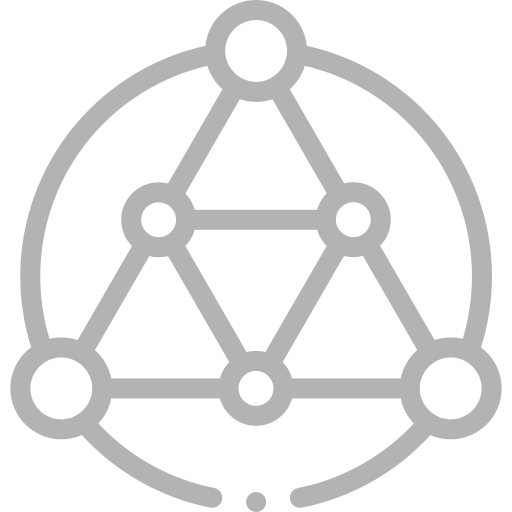 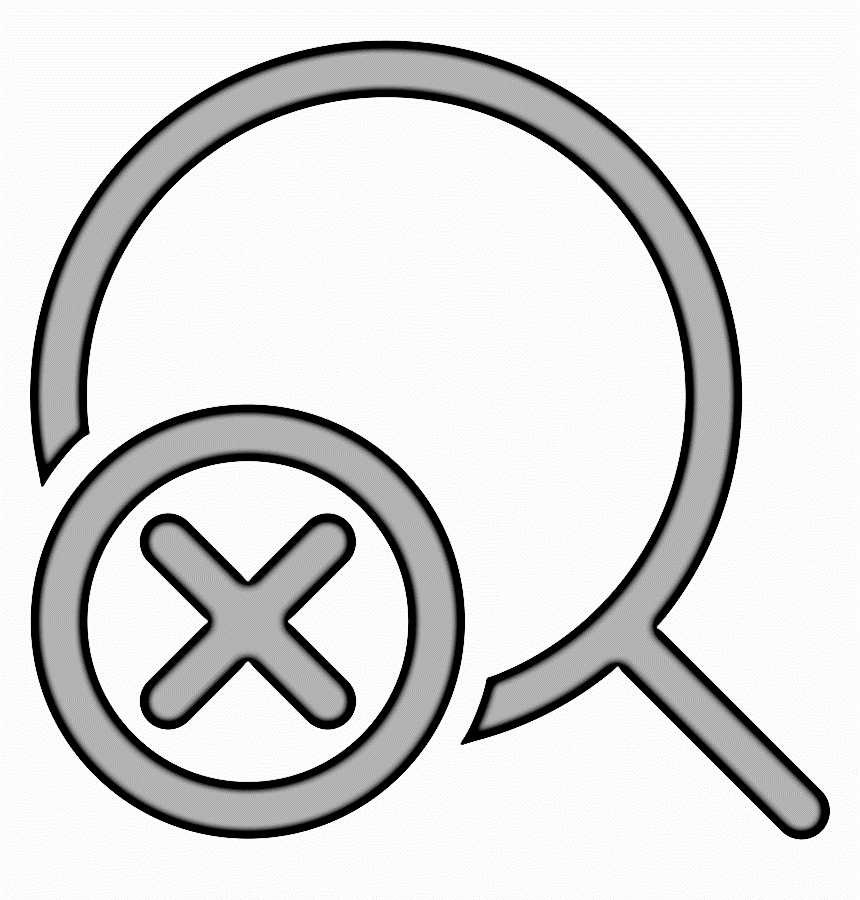 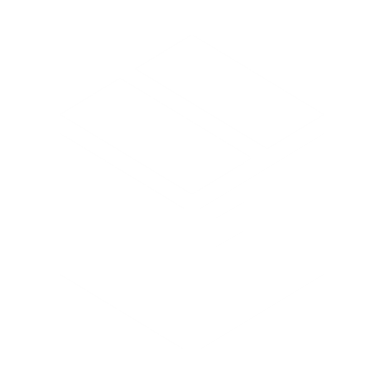 Rich Architecture
Unexplainable Result
Black Box
2
[Speaker Notes: In our problem statement. Firstly, I will introduce you an Artificial Neural Networks, one technology behind Artificial intelligence or AI.
Artificial Neural Network is famous for construction manufacturing cost estimation, but the nature of its generalizability can make cost estimation possible for any manufacturing 
However, it has some limitations which are it requires a rich architecture which creates a complicated structure. The result of a network cannot be explainable and lastly, the nature of ANN is in a black box behavior.]
2. Objectives
To create a glass box model in cost estimation using the idea of Artificial Neural Network and Time Driven Activity-based Costing
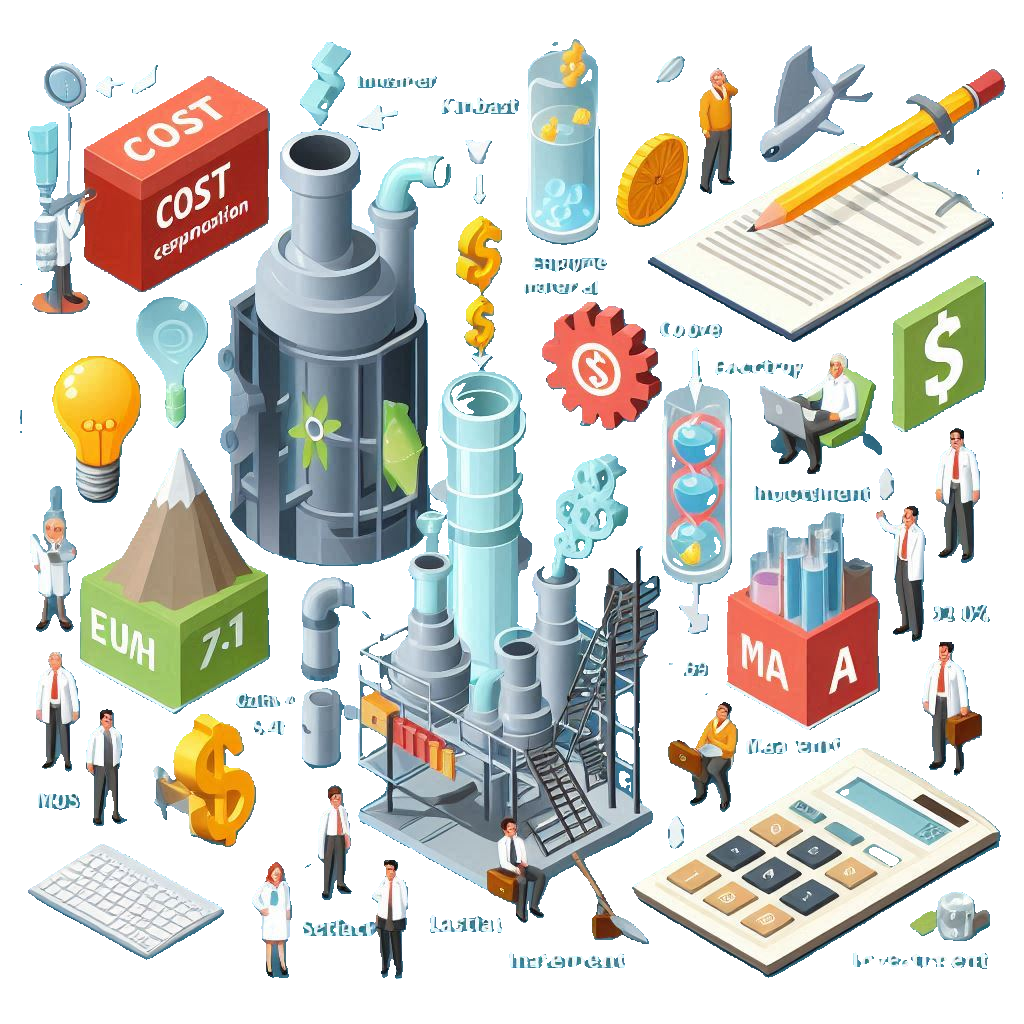 3
Picture Created by Generative AI in Microsoft Designer
[Speaker Notes: So I will do the opposite way, I will create a glass box structure, the specific purpose neural network for cost estimation named Time Driven Cost Estimation or we call TDCE by using the idea of Time Driven Activity based costing.]
3. Related Theory: Time Driven Activity-based Costing (TDABC)
Direct Material
Factory Overhead
Direct Labor
Employee
Material
Equipment
Other Overhead
Resource Cost Driver
Resource Group
Resource Group
Resource Group
Unit Cost (money/ min)
Activity
Activity
Activity
Used Time (minute)
Product or Services
4
Siguenza-Guzman, L., et.al. "Recent Evolutions in Costing Systems: A Literature Review of Time-Driven Activity-Based Costing.“ (2013) 
The Review of Business and Economic Literature
[Speaker Notes: Time Driven Activity-based costing, founded in 2003 by Havard Business School, overcame the traditional volume-based costing by adding the term of factory overhead. Factory overhead is a time-driven term divide, they divide them into many resource cost drivers, calculate their unit cost, and find the used time.]
3. Related Theory : Time Driven Activity-based Costing  (Cont.)
5
Namazi, M. (2016). Time-driven activity-based costing: Theory, applications and limitations. Iranian Journal of Management Studies (IJMS), 9(3).
[Speaker Notes: TDABC can be written as this equation, cost comes from direct material cost, direct labor, and the summation multiplication result of time usage and unit cost over the total number of activities, events, and all cost drivers.]
4. Purpose Technique : Time Driven Cost Estimation (TDCE)
Mathematical model
Model Architecture Design
Learning Algorithm
Weight Adjustment Algorithm
6
[Speaker Notes: Our purpose technique named Time Driven Cost Estimation or TDCE includes 4 elements: the mathematical model, architecture design, learning algorithm, and weight adjustment.]
4.1  Mathematic Equation Modeling
TDABC in style of ANN
Combine labor cost with overhead cost
Remove complexity by merging all activities and events as one activity
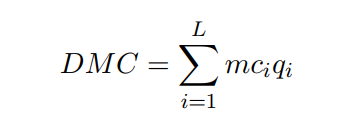 cost = unit cost x quantity
Combine Direct labor to Factory Overhead
Merge Events with Activities
7
[Speaker Notes: To model the mathematical equation, we placed the material cost independent of time, which comes from the unit cost and quantity summation.
To make the model simple, we combine direct labor cost and time-driven term of factory overhead.
The activities and events are merged into one.
Finally, we get the new simpler equation: factory overhead is the sum of the multiplication result of unit cost and time for every cost driver.]
4.1  Mathematic Equation Modeling (Cont.)
Find Unit cost in minutes of labor and capital/investment cost
Use TDABC Practical capacity model, labor will work only 80-85% of all working times
Daily Paid Labor
Monthly Paid Labor
Capital Cost
8
[Speaker Notes: In this paper, we scope the factory overhead or labor, and capital or investment cost. We divide labor costs into monthly paid labor and daily paid labor. We divide their wage into a unit of minutes and do the same thing on capital cost.
We follow the practical capacity idea of Time Driven Activity-based Costing, which assumes that laborers have worked to their best abilities only 80-85% of their working time, so we divide these equations by 0.8 (zero point eight).]
4.1  Mathematic Equation Modeling (Cont.)
Monthly Paid labor
Daily Paid Labor
Capital Cost
Material
9
[Speaker Notes: After we get a unit cost, we find their summation of the number of resources supplied. Then we can create a total cost equation from time independence total cost of material, total cost of daily paid labor, monthly paid labor, and capital costs dependent on the time.]
4.2 Architecture Design and Learning Algorithm
Add the hidden weight to represent the actual situation of manufacturing
Total Cost
10
[Speaker Notes: We Moving on the architecture design

For the architecture, we convert each part of equation into a network which has 4 elements produced the total cost,  we add a hidden weight both in model level we denote as w1, represent weight of material element ,
W2 for daily paid labor, w3 for monthly paid labor and w4 for capital cost and in model element level wa to wd and add bias ba to bd and b as the overall bias]
4.2 Architecture Design and Learning Algorithm (Cont.)
Add the hidden weight to represent the actual situation of manufacturing
Wa,i
Wb,i
w1
w2
Total Cost
Wc,i
w3
w4
Wd,i
11
[Speaker Notes: At a model level, we add w1 as a hidden weight of the material model element, w2, and w3 for the labor element, w4 for the capital cost element, and b for a model bias. Moreover, we add hidden weights wa,i – wd,i, and biases ba-bd for the cost element level.
The learning algorithm starts by randomly generating all weights. Then, in each iteration, we predict a cost from the element level, sum all of them to a predicted cost, and compare them to the actual one. We find the error in the style of Mean Square Error and use it to adjust the weight for the next iteration.]
4.3 Weight Adjustment
Back Propagation using Gradient Descent  both model level and element level
Model Level Gradient
Element Level Gradient
12
[Speaker Notes: For our weight adjustment, we use a back propagation technique named Gradient Descent to adjust weights at both model and element levels. We find a gradient of the equation and adjust the weight with them multiplied by a learning rate.]
5. Experimental Result
Experimented with Python 3.10.6
Train a model with 70% of simulated datasets and test them with the rest 30%
Measure the error in 
Mean Square Error (MSE) 
Root Mean Square Percent Error (RMSPE)
13
[Speaker Notes: We create an experiment in Python, simulate datasets, divide them 70% for training and 30 % for testing, convert data as a matrix, create a learning process in each iteration, and get their error in both Mean Square Error and Root Mean Square Percent Error.]
5.1 Datasets
Simulate 2 datasets with different complexity levels
Actual cost in Dataset 1: 32.03 – 48.98, Dataset 2: 20.05 – 97.94 THB
14
[Speaker Notes: We simulate 2 sets of data, including duration, actual unit cost, material, labor, and capital cost with different complexity levels, as you can see the different standard deviations.
I want you to focus on the actual cost, on dataset 1, the average actual cost is 40.55 (Forty point Five Five) Thai Baht for and 51.83 (Fifty-one point Eight Three) for Dataset 2.]
5.2 Result
Training and Validation Errors in each Iteration
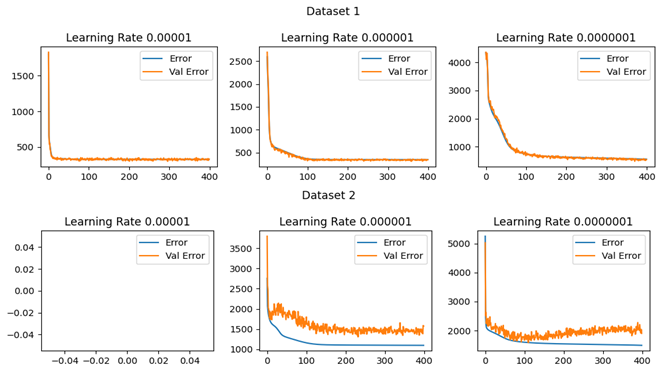 Dataset 1
Dataset 2
15
Validation Error
Training Error
[Speaker Notes: We have an experiment on both 100 and 400 iterations, in this presentation, I will show you the results of 400 iterations of training. We have trained our model with Dataset 1 and Dataset 2 on the same set of learning rates.
In dataset 1, the orange line of validation error closely attached to the blue line of training error shows the model is “Best Fit” with data, while for dataset 2 validation error is more than the training error shows the model is in the overfitting behavior. Next, we will explain more about the training result of the less learning rate 10-7 (Ten to minus seven) in the next slide.]
5.2 Result (Cont.)
16
5.3 Discussion
Strong
Specially designed for cost estimation
Clear structure and explainable
Weakness
Rough model structure
Incomprehensive sample data or Incomplete nature understanding
17
[Speaker Notes: Some of the problems that prevented the model from creating higher accuracy possibly came from a too-rough model structure, incomprehensive sample data, and an incomplete understanding of nature.
For our future work, we will try to evaluate our model with real-world data, at this time we will know what the actual complicated level is and create more fine-tuning to our model.]
6. Conclusion and Future Work
This research creates the TDCE model which is a glass box cost estimation model based on TDABC and ANN
The Model is clear and explainable
The model produces a prediction result with an error of 25-40 % 
The model has some problem on resolution level and sample data nature
Future work is to evaluate and fine-tune with real-world data
18
[Speaker Notes: In conclusion, we introduce you to a glass box cost estimation model based on Time-Driven Activity-based costing and Artificial Neural Networks. We construct a model with 4 types of cost elements converging to a central neuron, create a set of hidden weights inside each element across a model, and use gradient descent to adjust them in each iteration of learning.
The created model can predict the accurate result by creating errors around 25-40%, with the problem of model resolution level and sample data nature leading us to evaluate and fine-tune them with real-world data.]
Any Questions ?
19
Reserved / Extra Slides
20
Learning Algorithm
Random model level weight (w1-w4)
wa1
Random element level weight (wa1 - wdn)
wa2
w1
wb1
in every sample:
	predicted = 0
	in every element:
	        predict the element value
                      predicted = predicted + element value
	compared predicted and the actual result 
find Mean Square Error (MSE)
	adjust the weight
w2
predicted
wb2
w3
wc1
Total Cost
w4
wc2
wd1
wd2
21
Result
Result from 400 iterations of training
22
Result Comparison to the General Purpose ANN
Minimum error (in MSE) compare between TDCE model and General-purpose ANN (TensorFlow Keras Model) Model with equal amount of neuron
23
Result Comparison to the General Purpose ANN (Cont.)
Time usage  (in second) between TDCE and General Purpose ANN
24
Result in Japan Yen
25